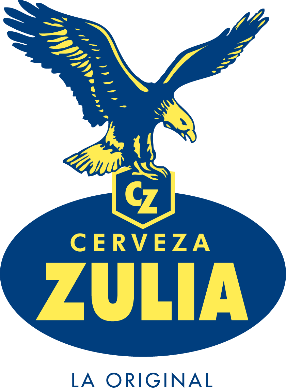 Instructivo para editar plantillas
Stories Instagram y WhatsApp
Instructivo para editar todas las imágenes
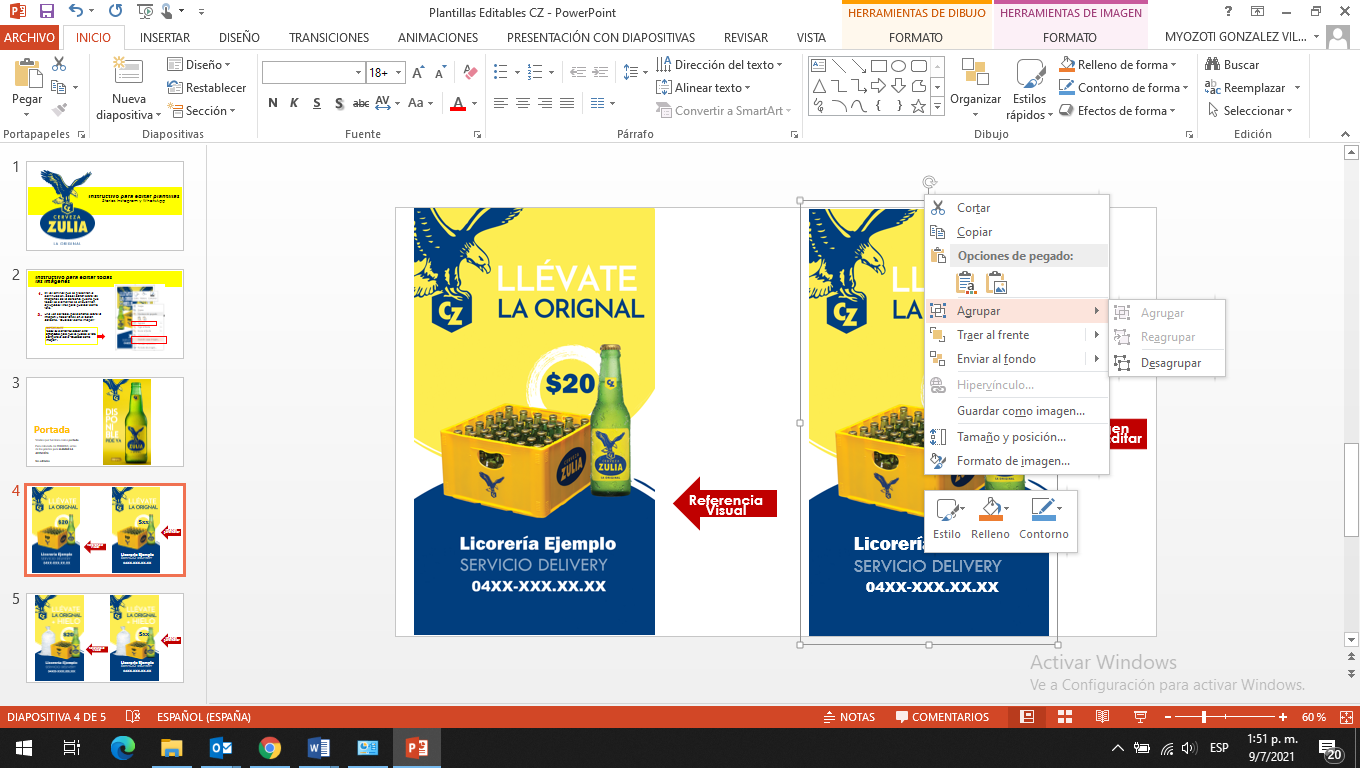 1.
En las láminas que se presentan a continuación, debes editar sobre las imágenes de la derecha, puesto que todos los elementos se encuentran agrupados listos para guardar como foto.
2.
Una vez editada, posicionarse sobre la imagen y hacer Click en el botón derecho, “Guardar como imagen”
IMPORTANTE
Todos los elementos deben estar agrupados para que se guarde la foto completa al darle “Guardar como Imagen”.
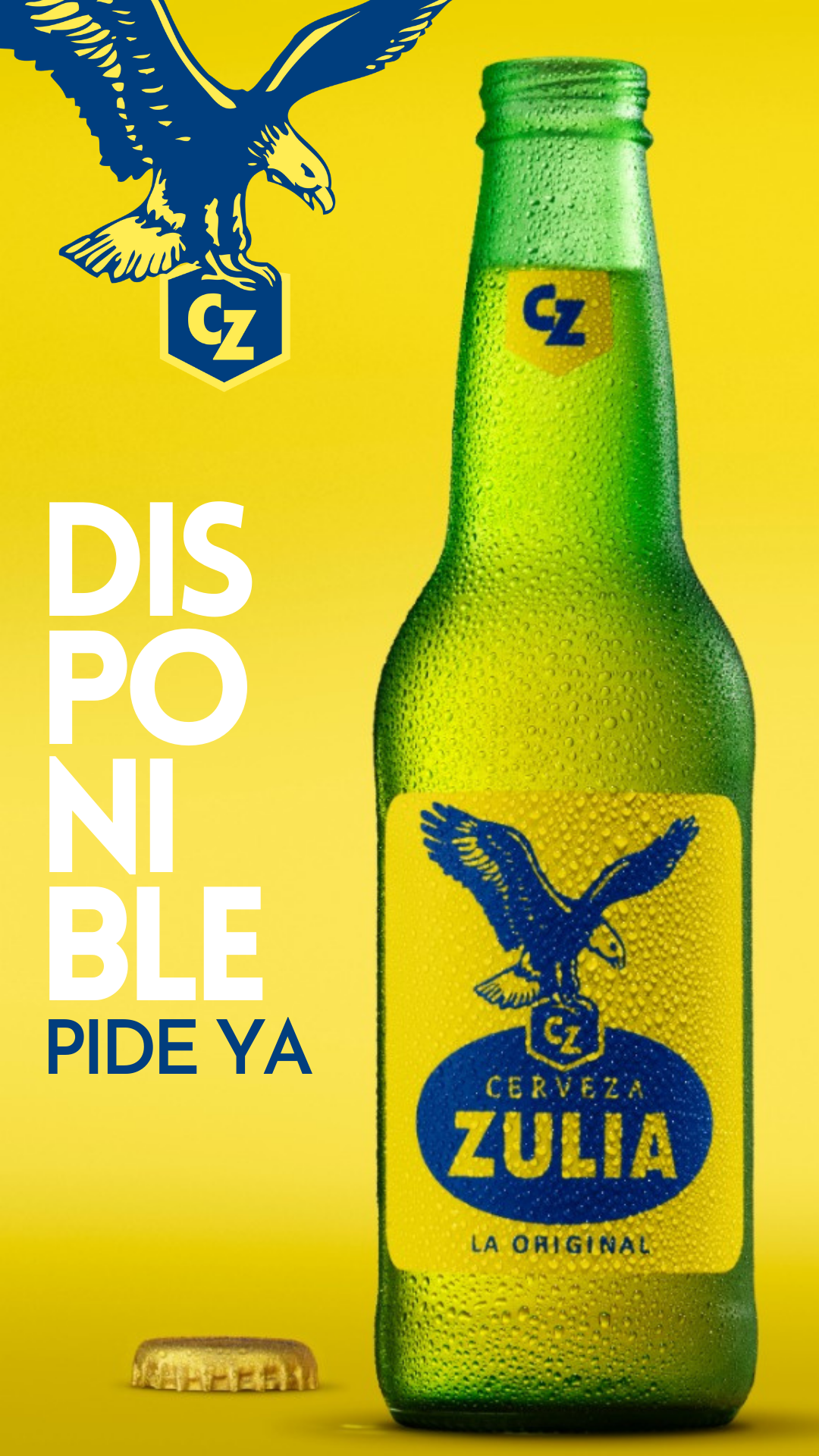 Portada
Stories que funciona como portada

Para colocarla de PRIMERO, antes de los precios para LLAMAR LA ATENCIÓN.
No editable
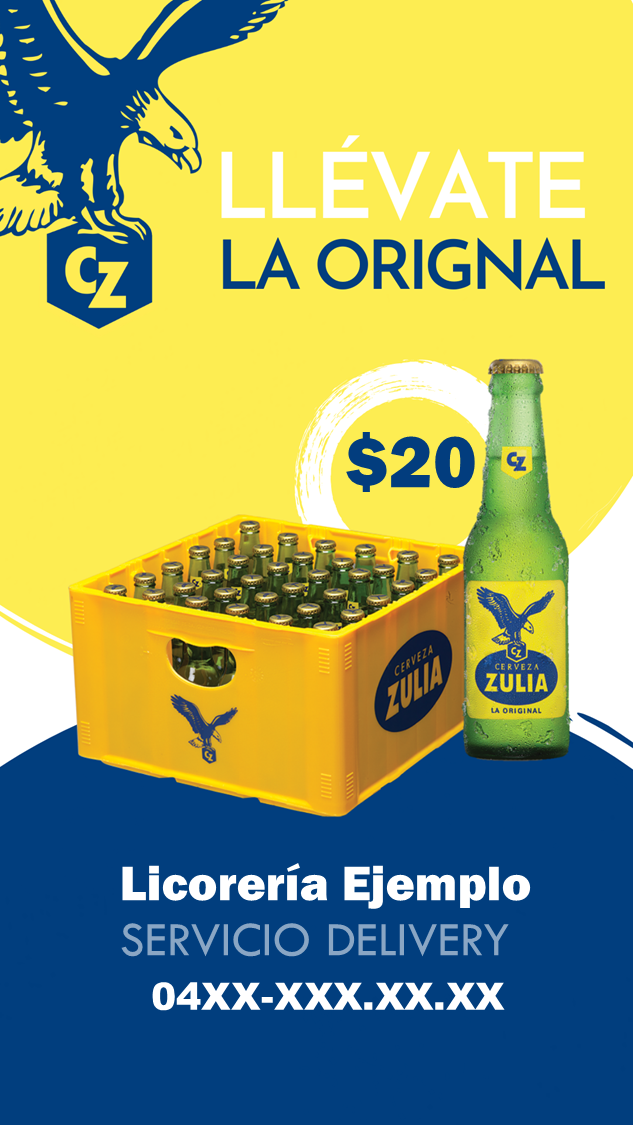 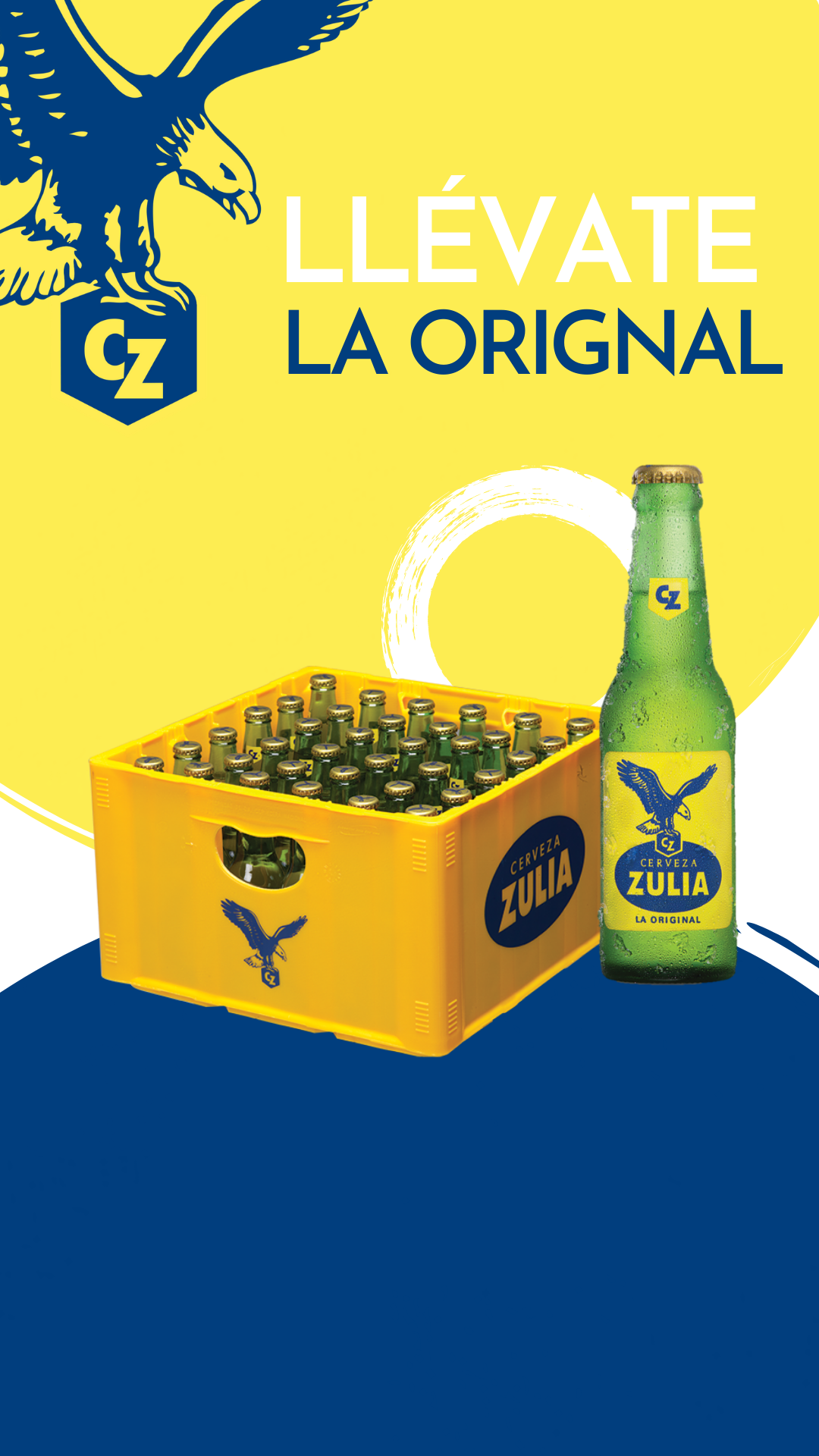 Referencia
Visual
$xx
Imagen 
para Editar
Licorería Ejemplo
SERVICIO DELIVERY
04XX-XXX.XX.XX
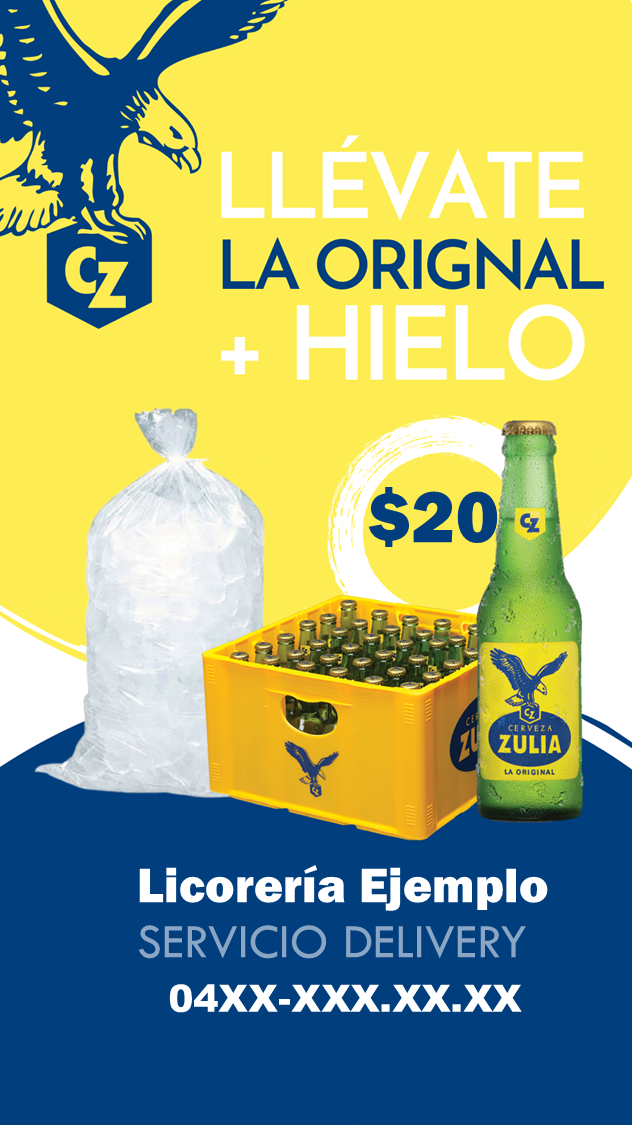 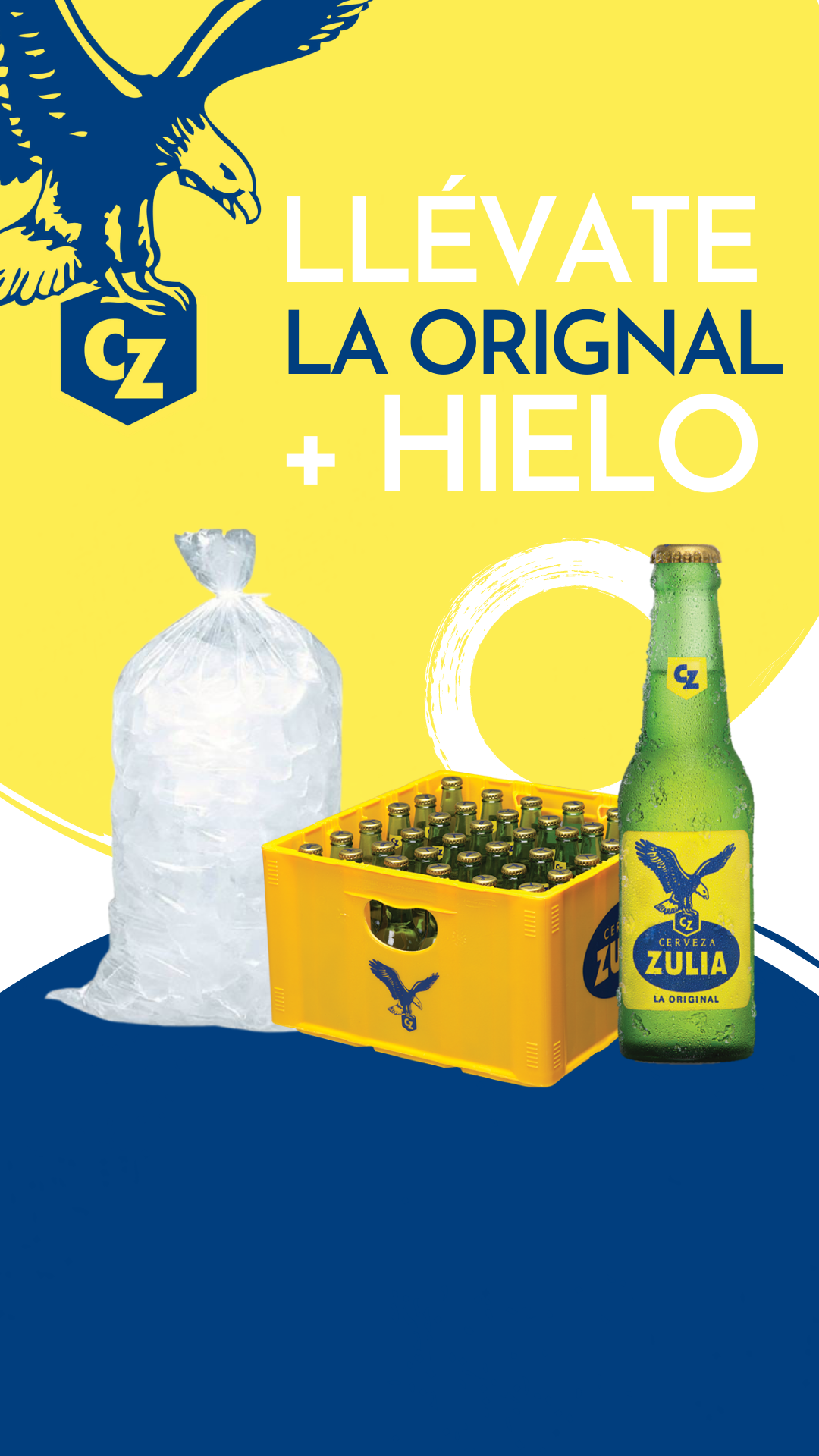 Referencia
Visual
$xx
Imagen 
para Editar
Licorería Ejemplo
SERVICIO DELIVERY
04XX-XXX.XX.XX